Hydroformylation
Otto Roelen (1897-1993)
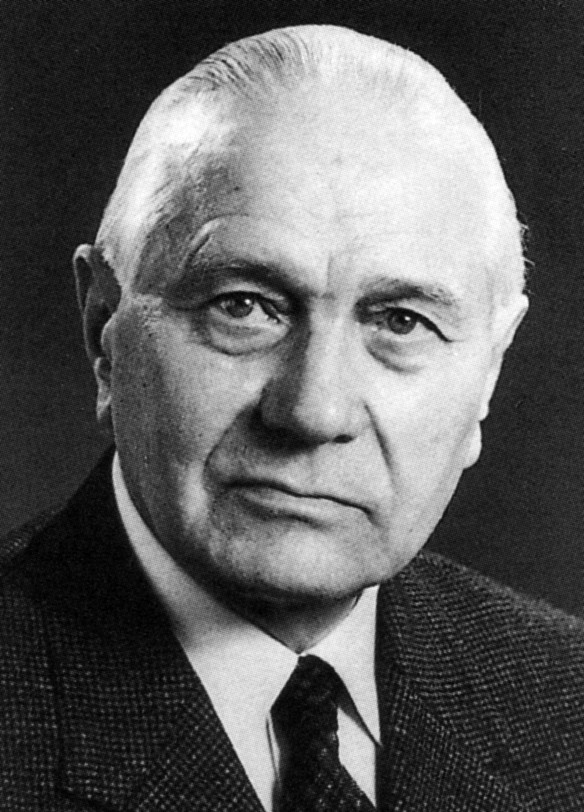 *  Largest homogeneous catalytic process
*  > 15 billion pounds of aldehydes (alcohols) per year
  Commercial catalysts are complexes of Co or Rh
  Selectivity to linear (normal) aldehyde important
HCo(CO)4 Catalyst System – Unmodified Co
HCo(CO)4(PR3) Catalyst System – Phosphine Modified
Lynn Slaugh and Richard Mullineaux; Shell Chemical Co.
Table 1.  Hydroformylation of 1-hexene using Co2(CO)8/2P as catalyst precursor.                 160°C, 70 atm, 1.2:1 H2/CO
HRh(CO)(PR3)2 Catalyst System
Need for Excess Phosphine Ligand
[rac-Rh2H2(m-CO)2(et,ph-P4)]2+ Catalyst System
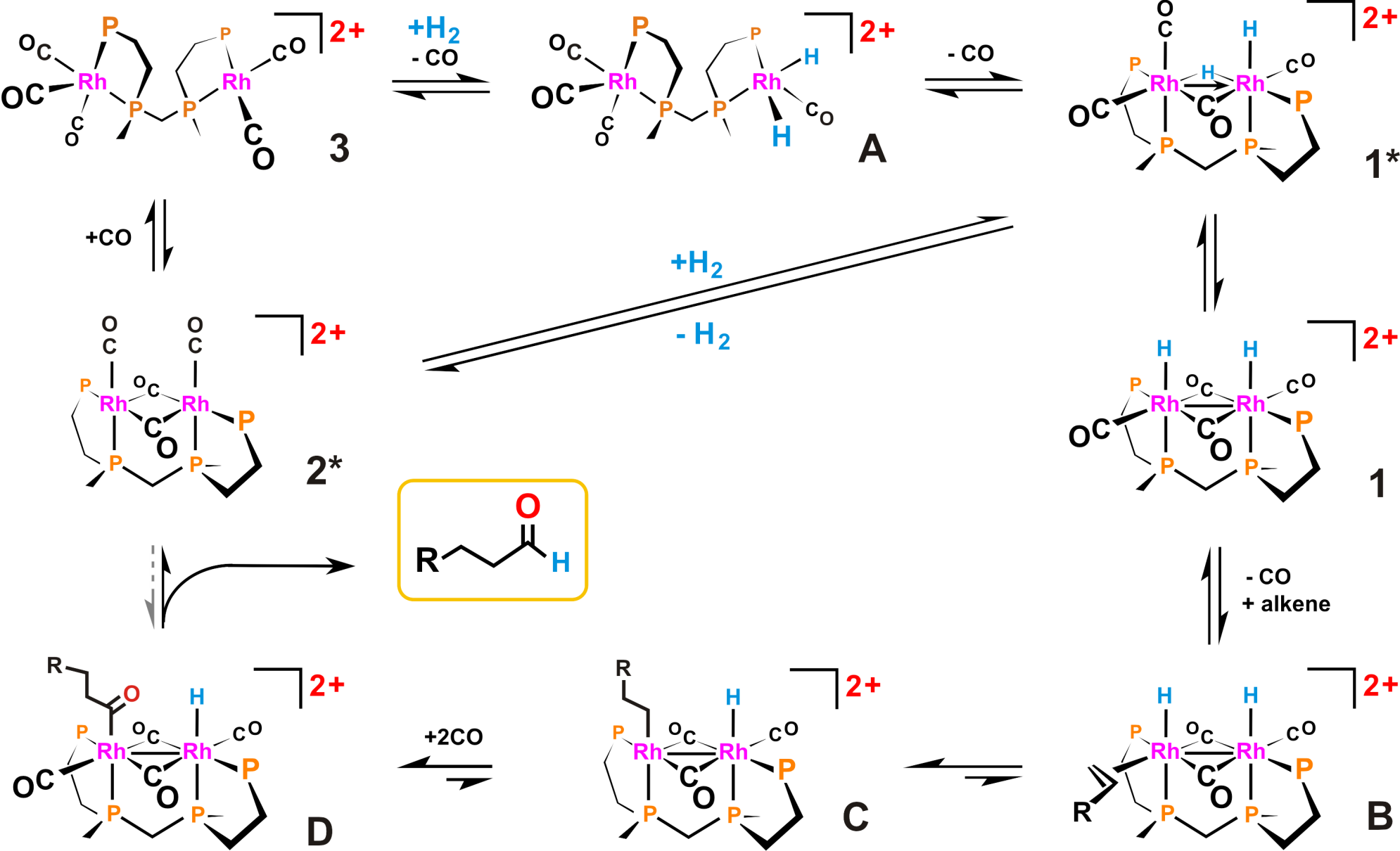 [rac-Rh2H2(m-CO)2(et,ph-P4)]2+ Catalyst Fragmentation
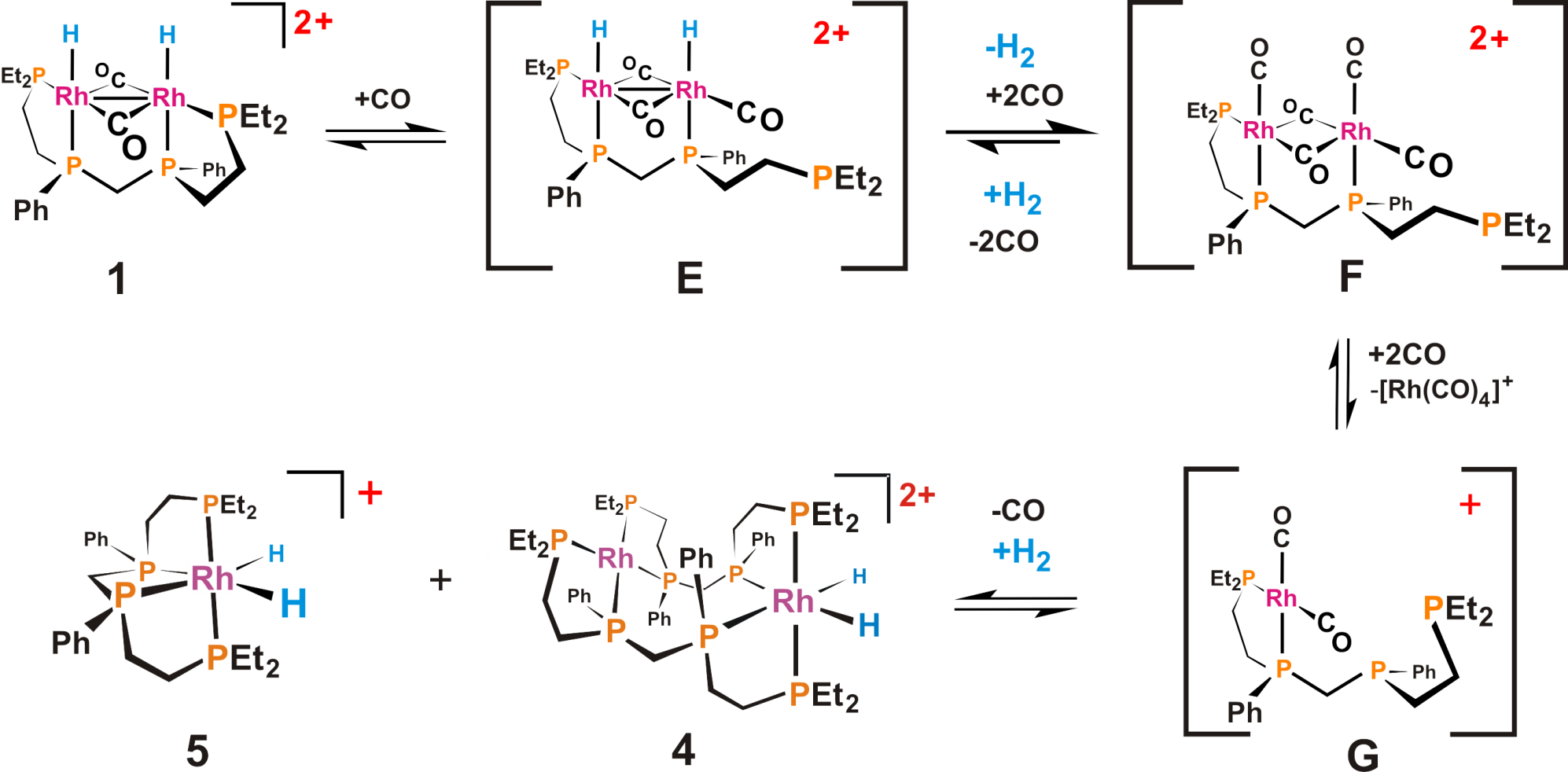